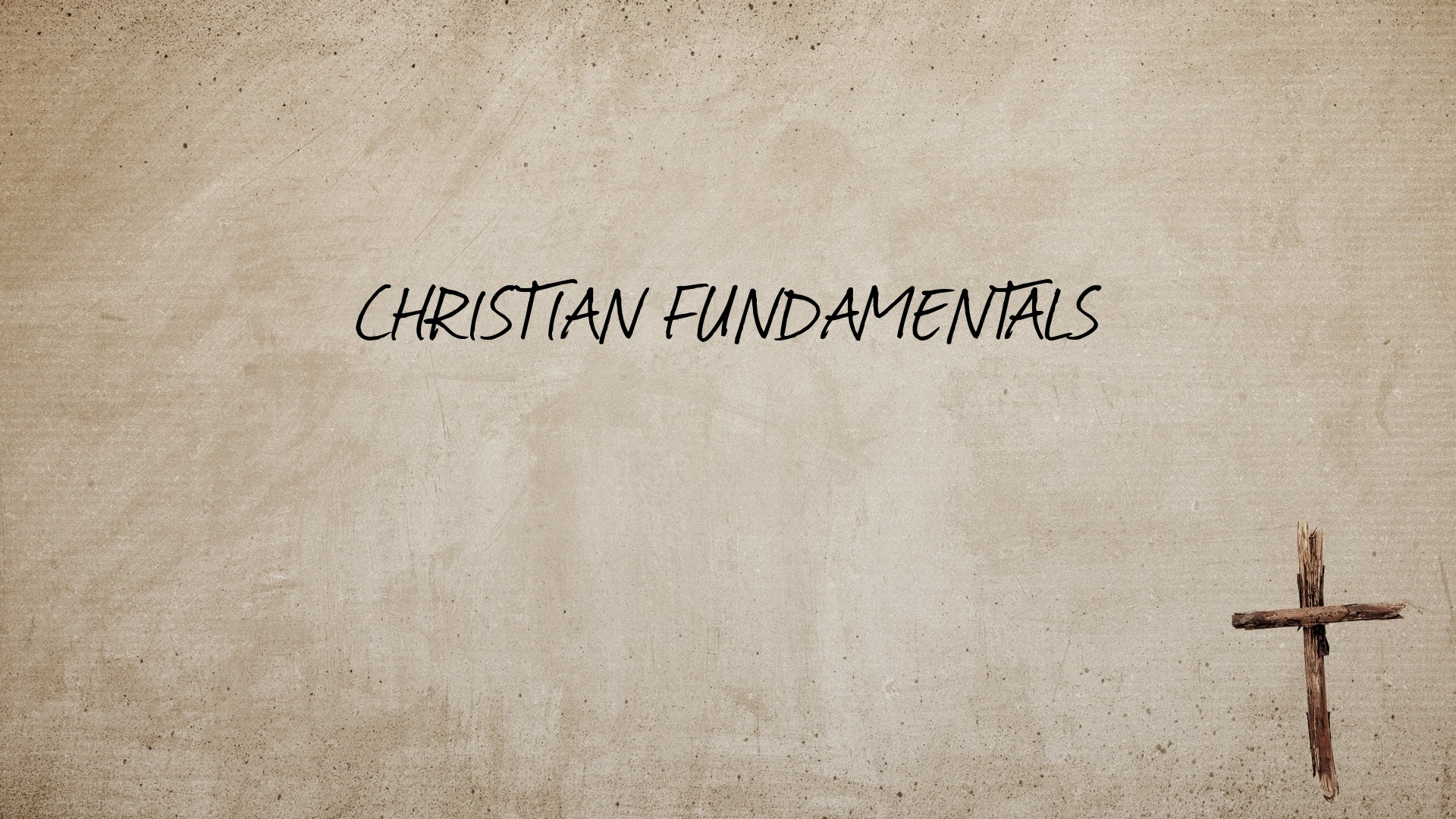 FAITH
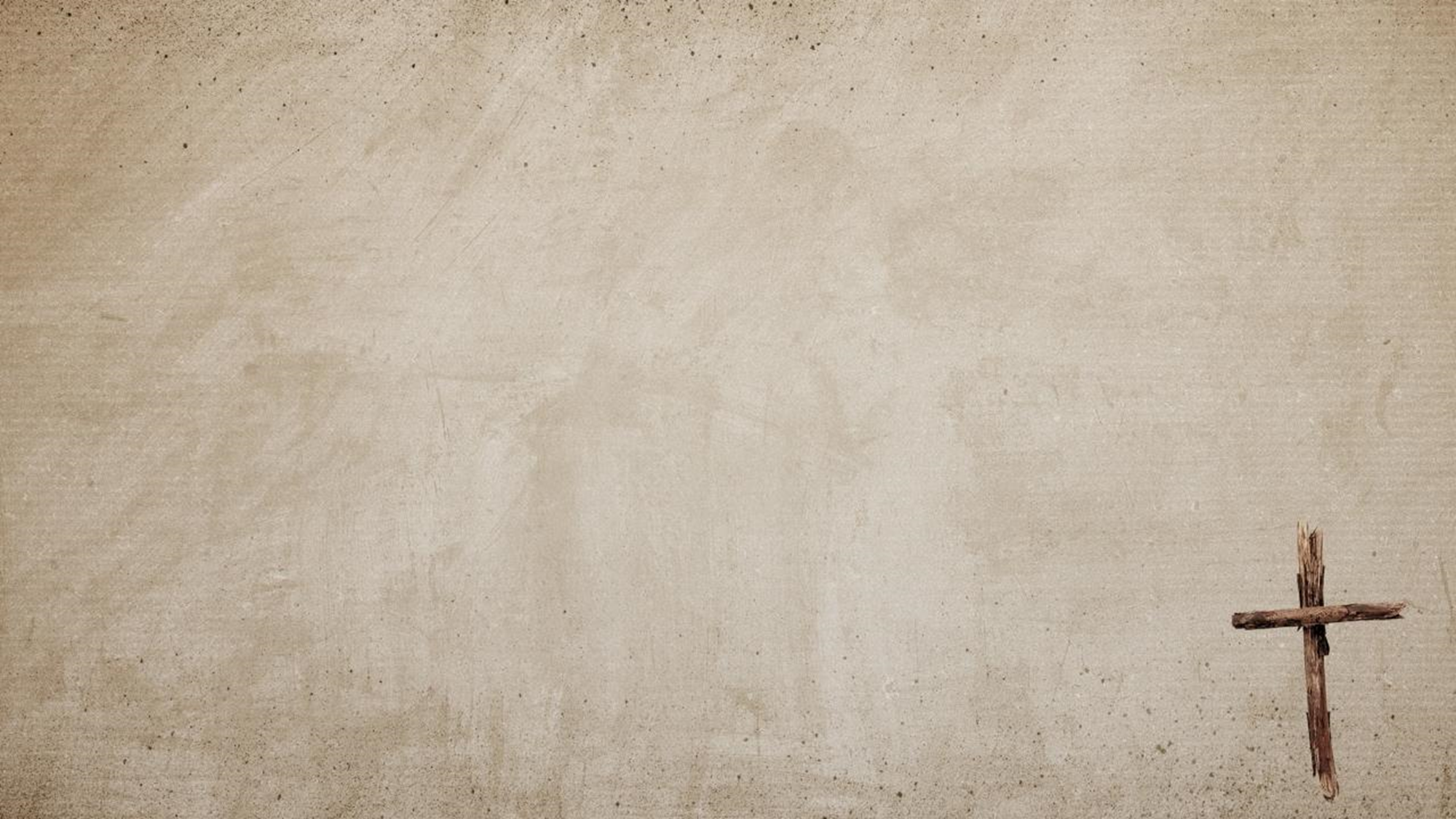 How Would You Define Faith?
Do you have Faith in your everyday life?
Do you believe in places you’ve never been?
Electricity, Magnetism?
Sure, you have FAITH
FAITH
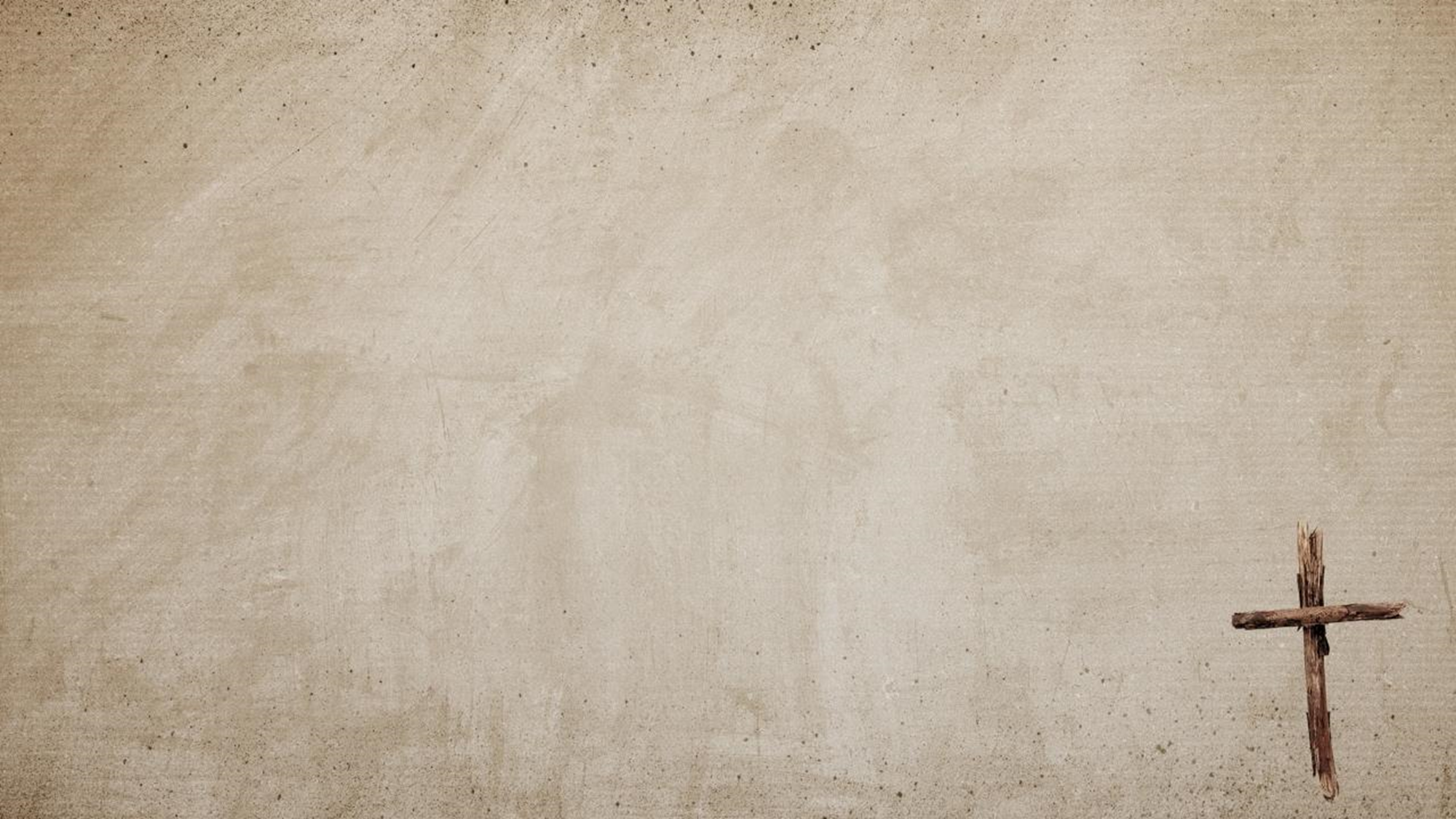 Biblical Uses of “Faith”
Trustworthiness (Faithful servant)
Doctrine of Apostles (THE Faith)
A Personal Belief, Mental Acceptance & Acknowledgement Of God's Existence
FAITH
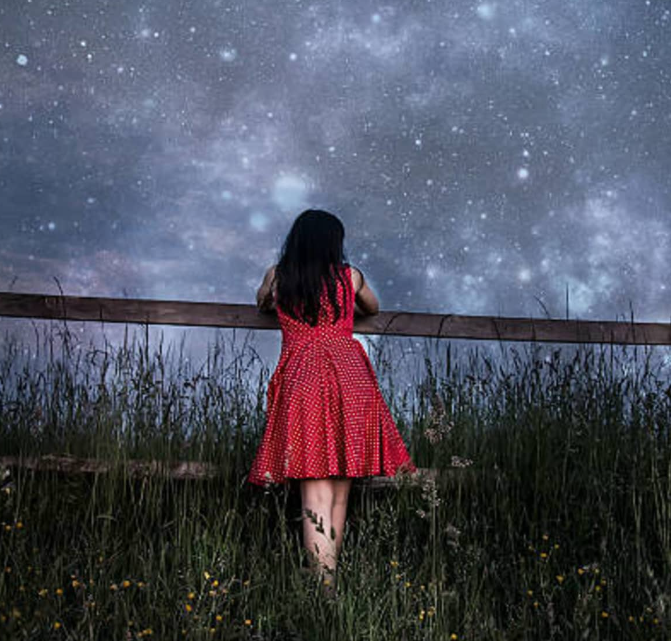 WISH
HOPE
FAITH
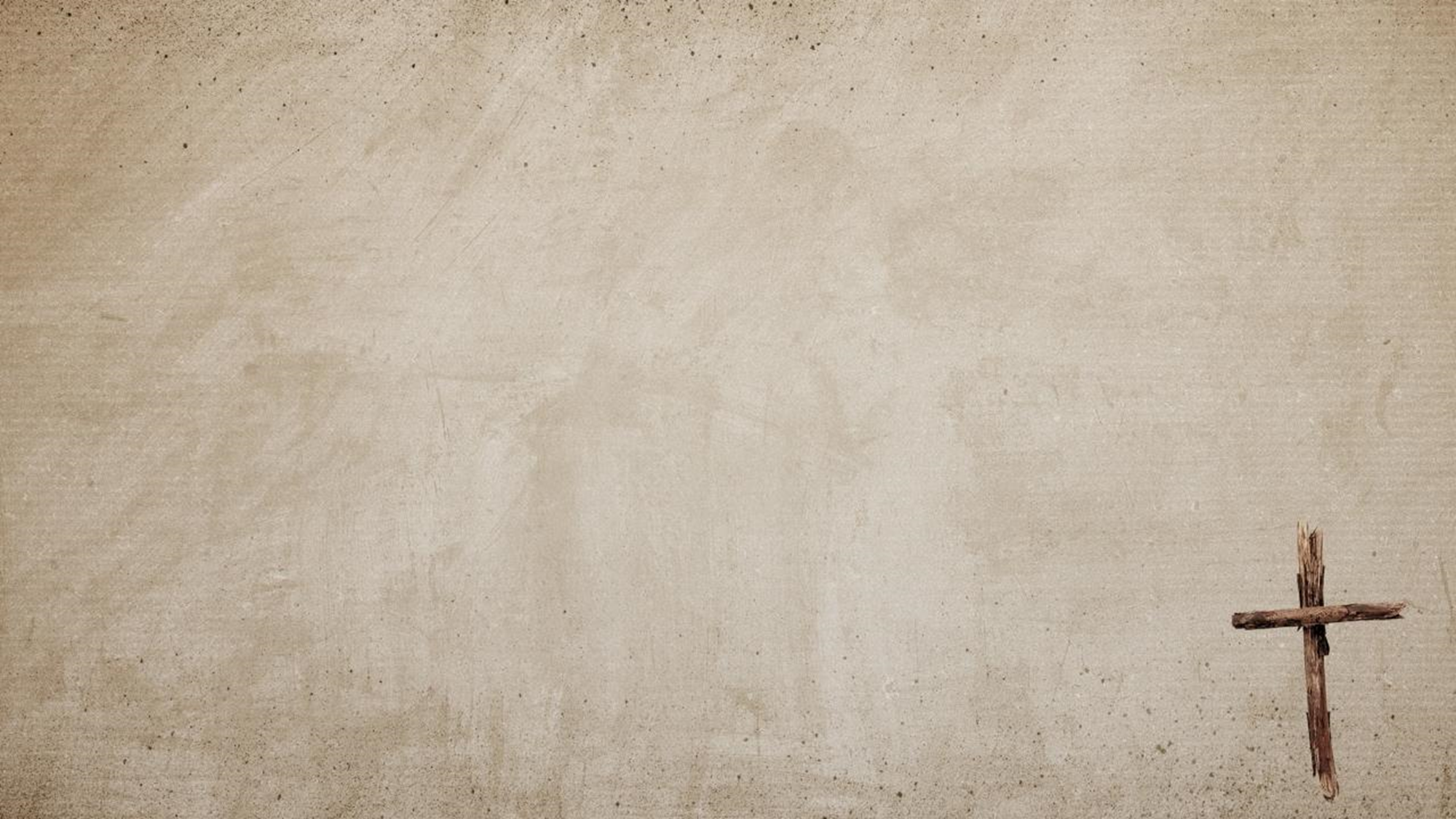 Now faith is the assurance of things hoped for, the conviction of things not seen.
	- Hebrews 11:1
FAITH
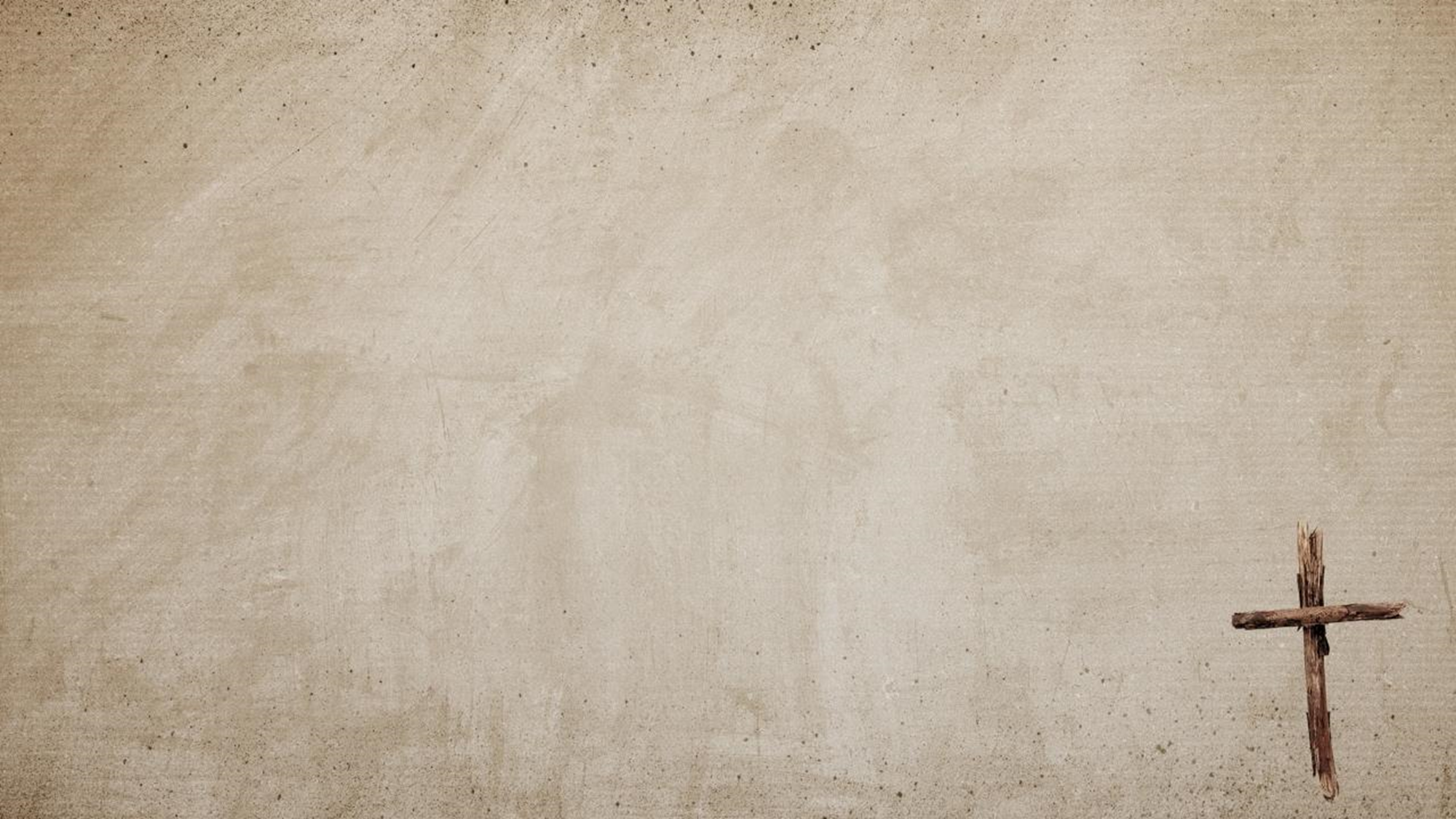 How do we develop Faith?
IS SEEING BELIEVING?
John 20:24-28  
Yes – sometimes it is
Great for Thomas!  But what good does that do me?
FAITH
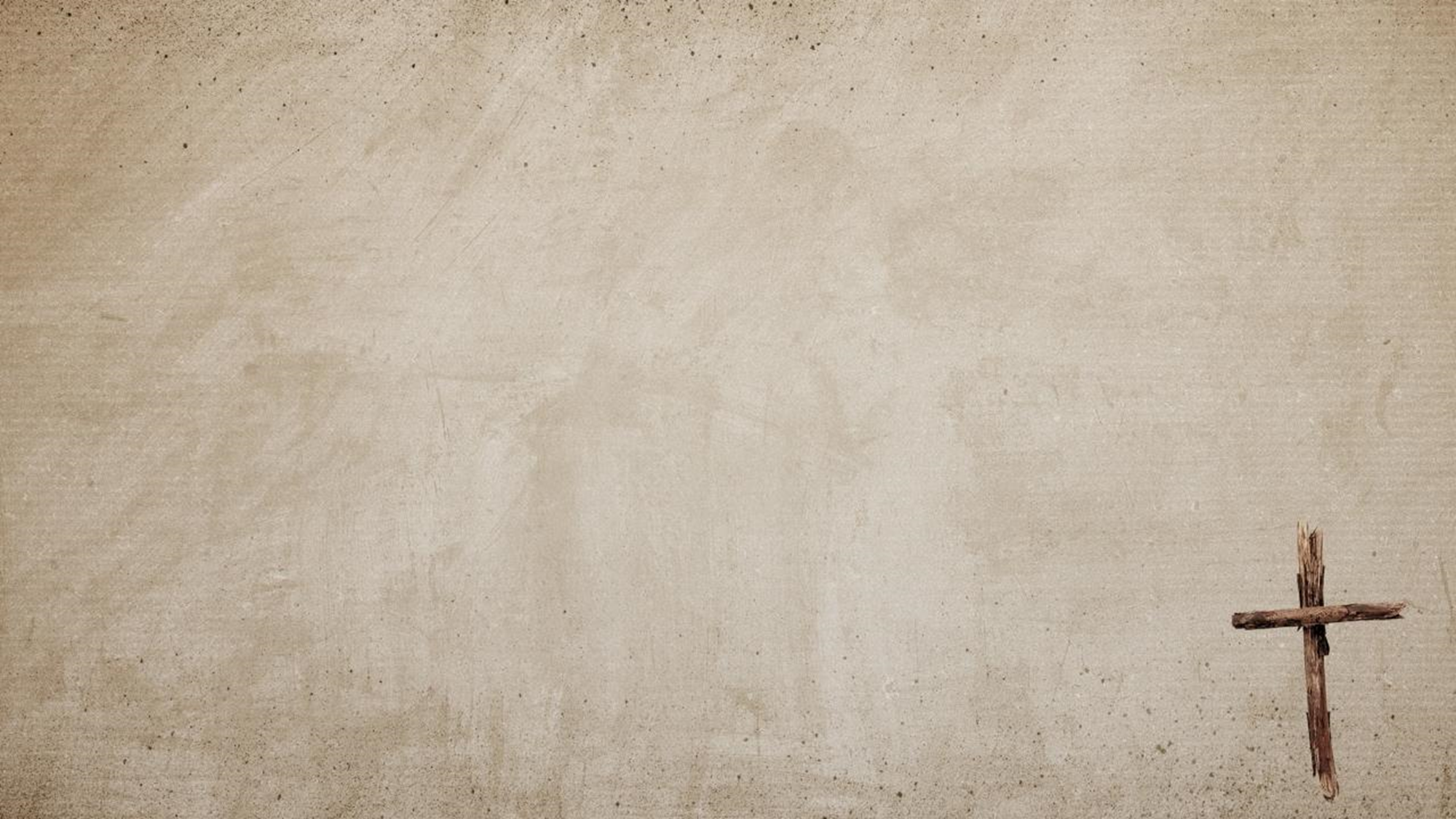 HEARING is BELIEVING!
But not for everyone
John 4:46-48
“Unless you see signs & wonders you will not believe”
The organ of faith is not the eye, but the ears.
FAITH
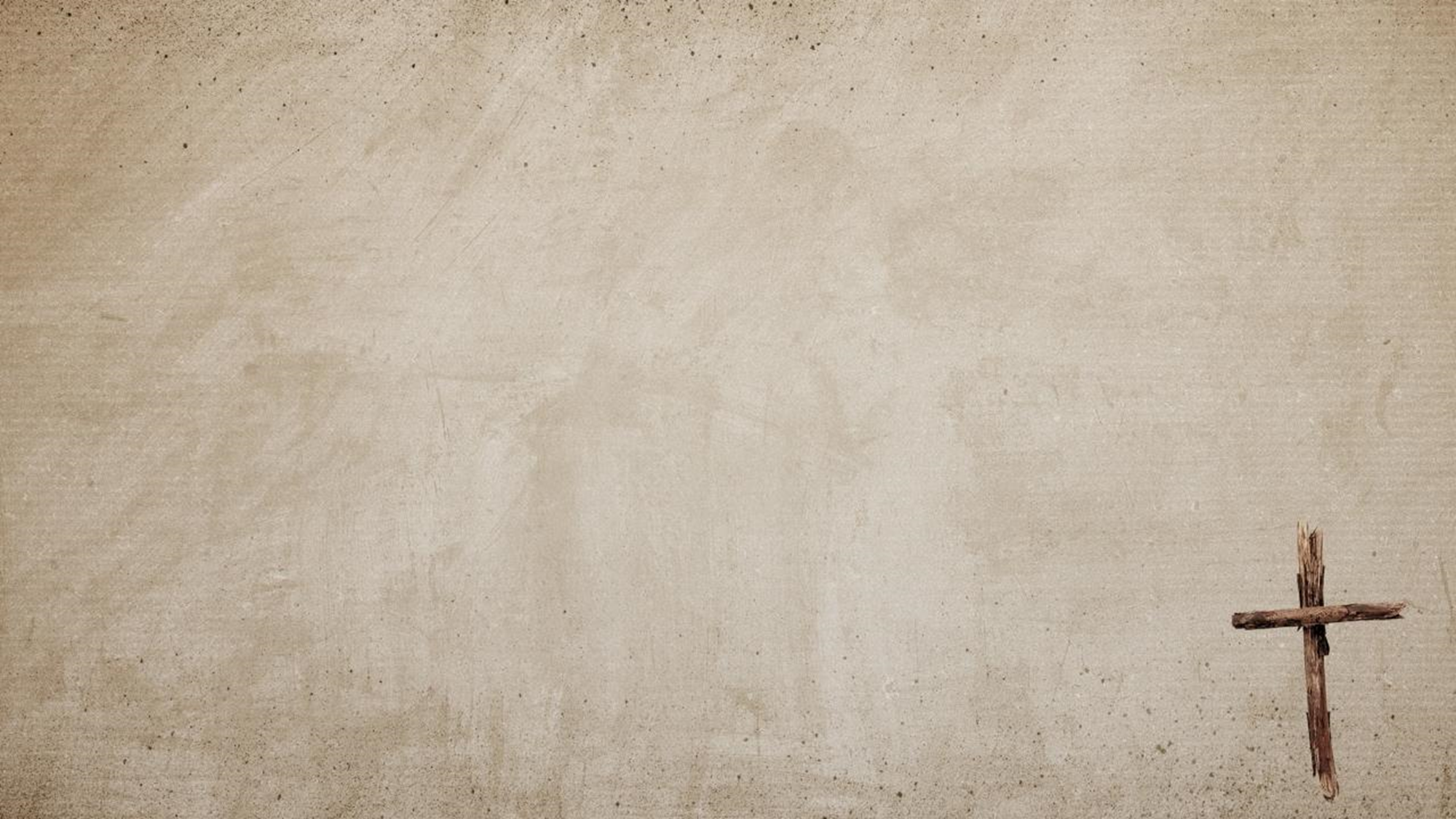 IS SEEING BELIEVING?
“If I could just see Jesus, I would believe in Him”
Luke 16:27-31
Even if someone could witness resurrection        from the dead!
FAITH
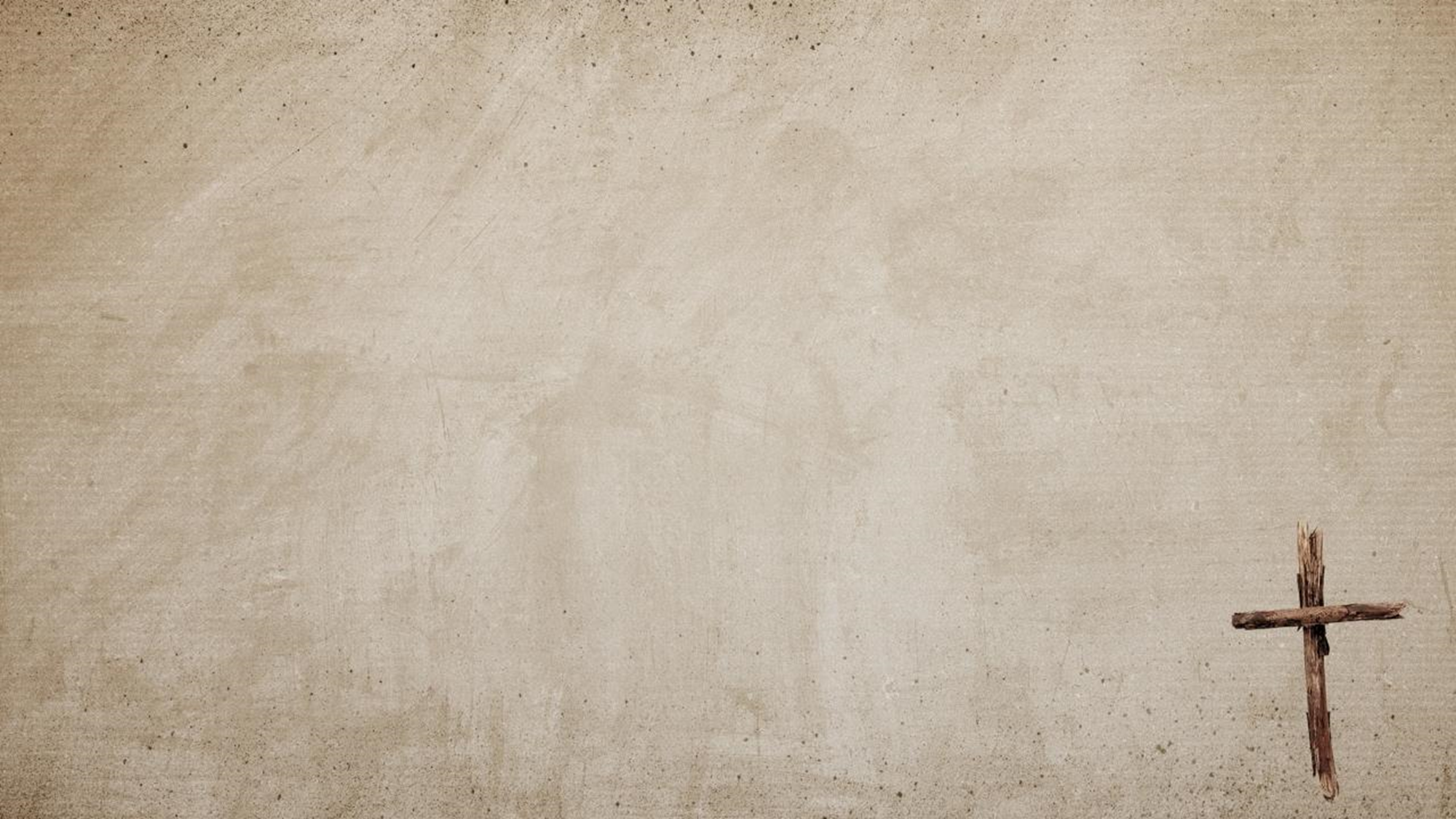 HEARING is BELIEVING!
John 4:39-42
Why did they believe?
Did you read of any miracles in the village?
They HEARD Jesus’ Words
FAITH
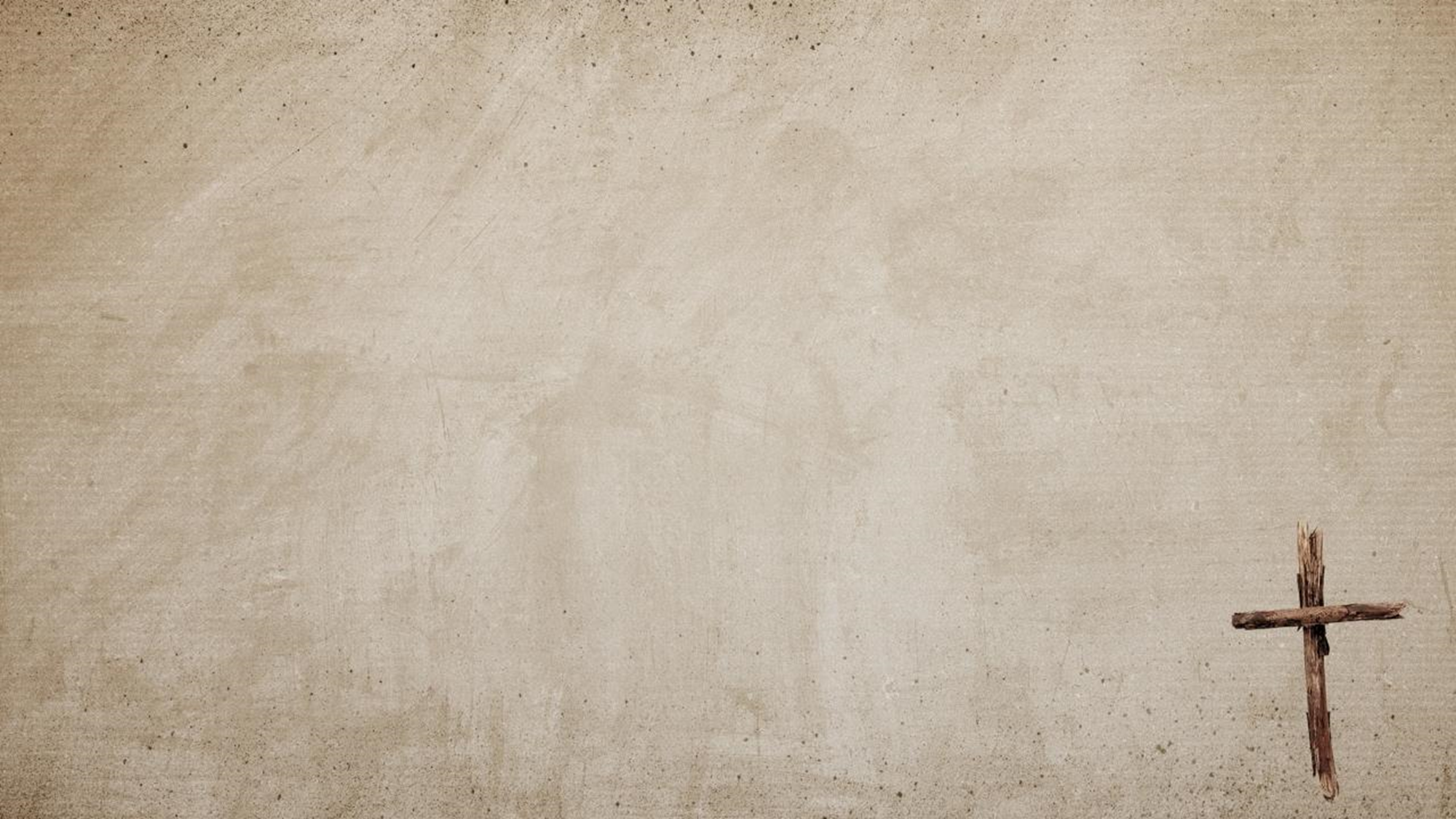 HEARING is BELIEVING!
1 Corinthians 1:20-25
Wanted signs
Wanted wisdom
What did they preach?
FAITH
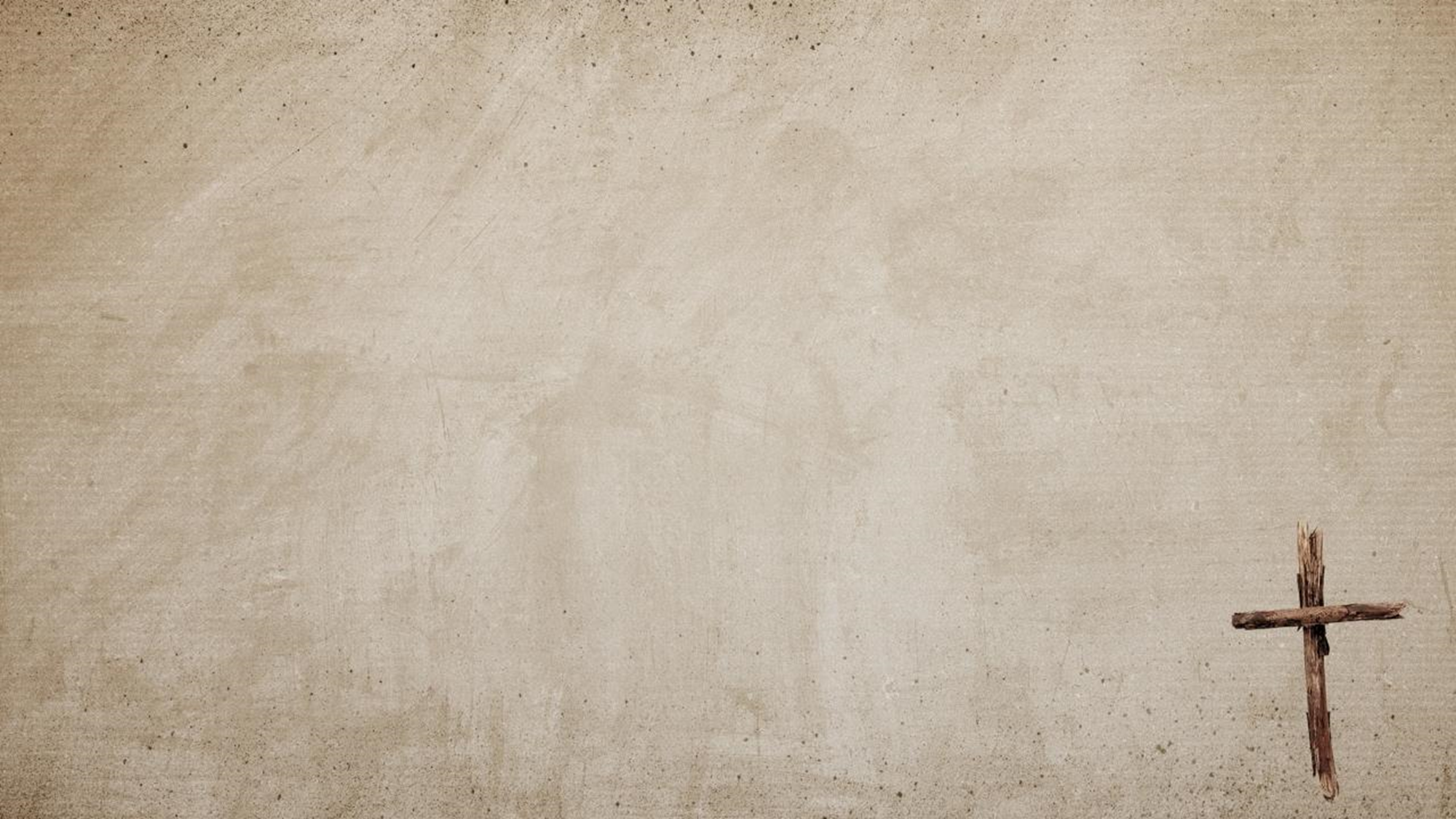 HEARING is BELIEVING!
John 12:32
What makes men         believe?
FAITH
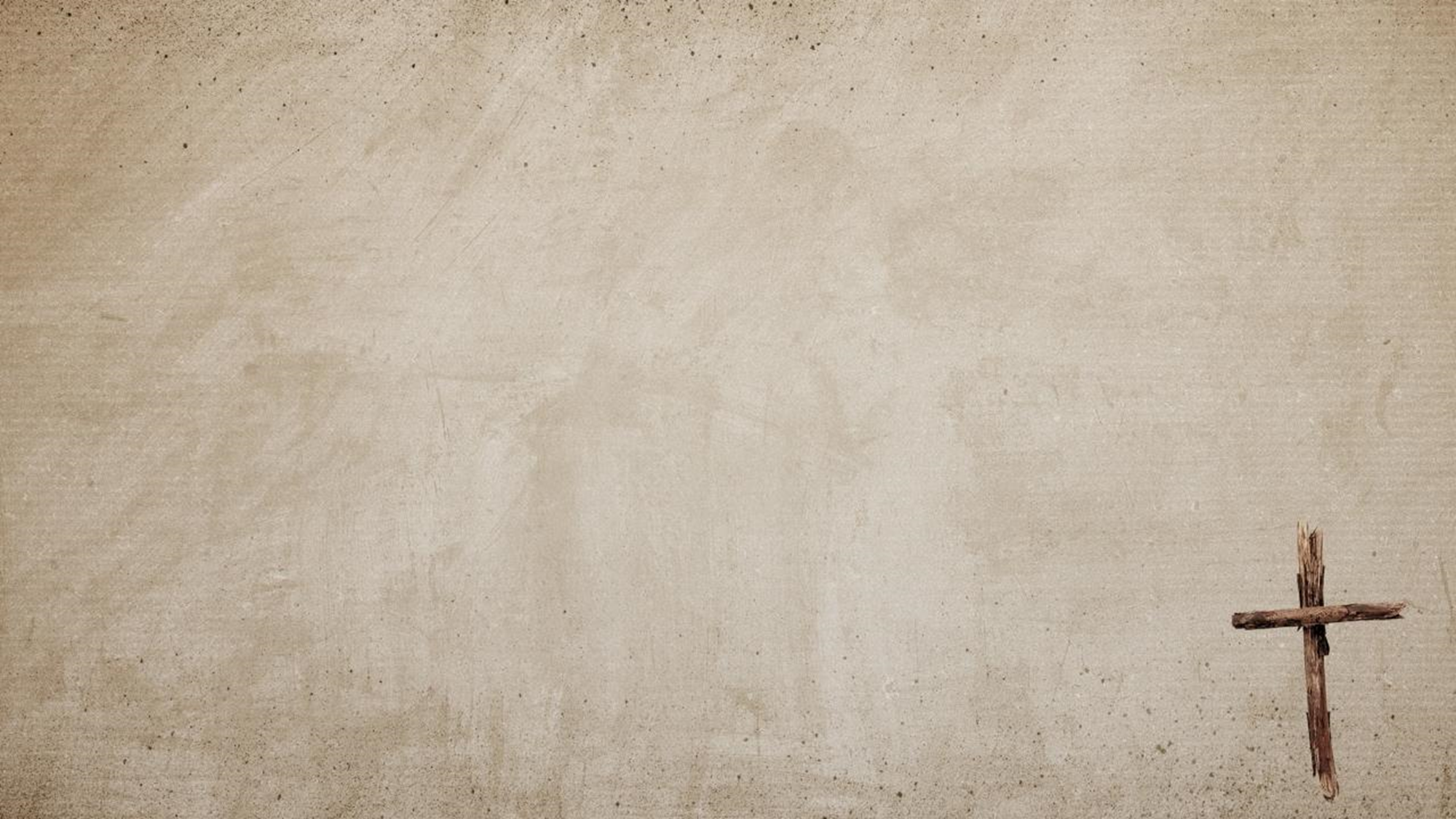 So why DID/DOES the WORLD NOT BELIEVE?
John 7:1-7
Jesus taught what they didn’t want to hear (and still don’t want to hear)
Their unbelief was not based on reason but rebellion.
Do you think the world just                 doesn’t want to believe?
FAITH
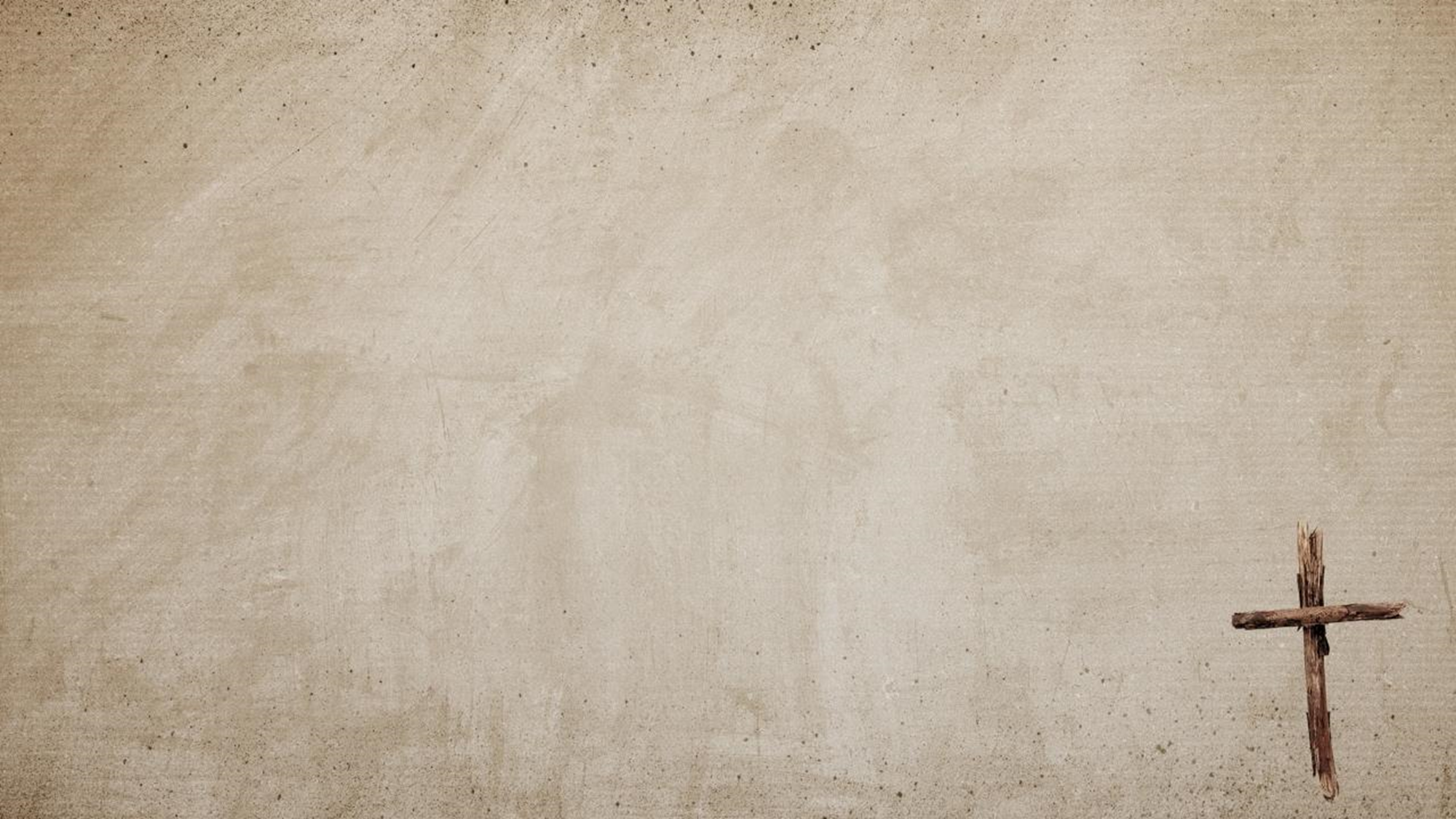 Reasons why WORLD does NOT BELIEVE          (per the interweb)
Think there is no evidence the ‘story’ is real
Grew up in Faithless Family – never taught
Lost their Faith
Experiences at College
Intellectual Challenges
FAITH
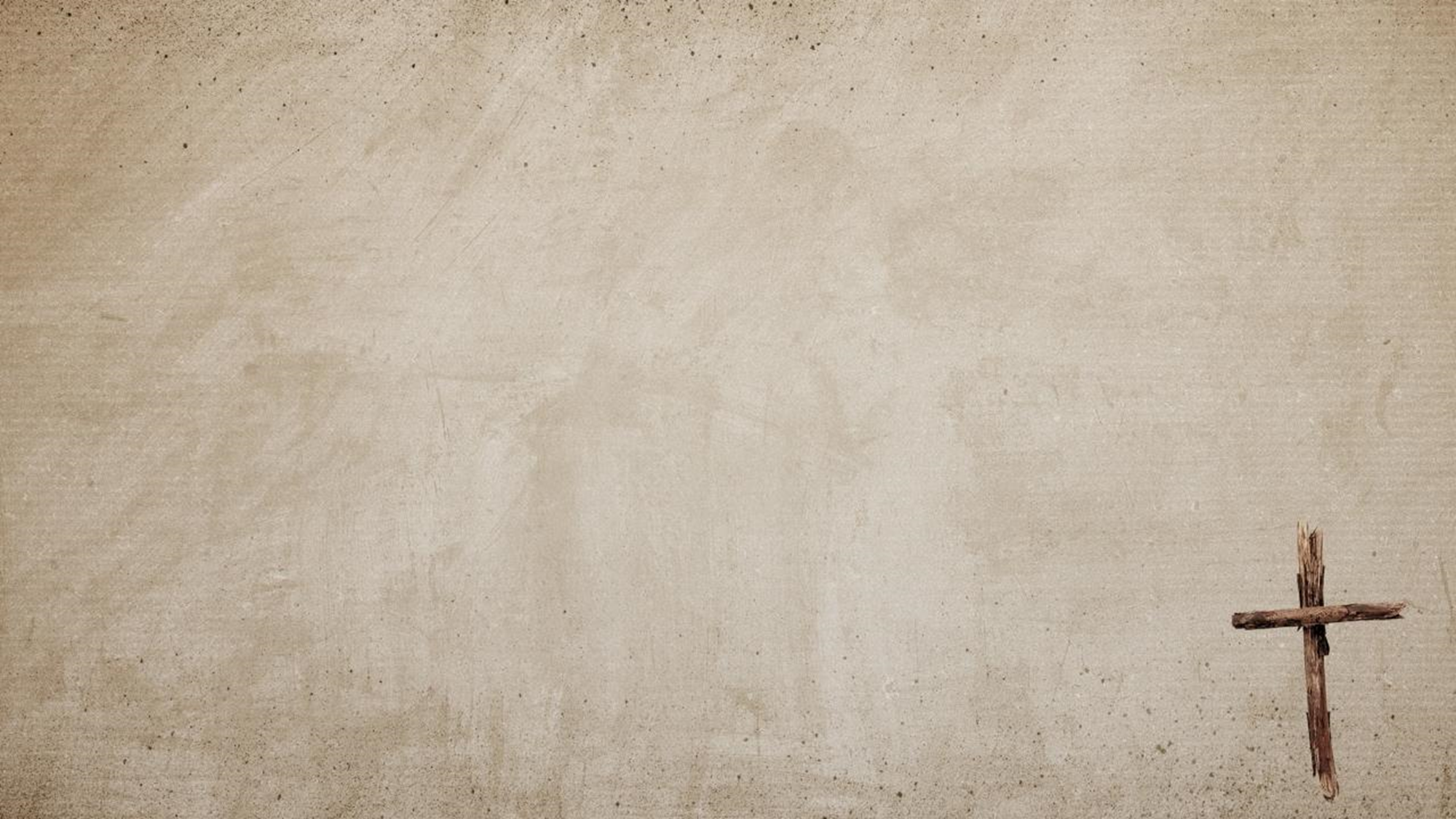 Same Message : Different Responses
Acts 2:37
Acts 5:29-33
Acts 7:52-54
FAITH
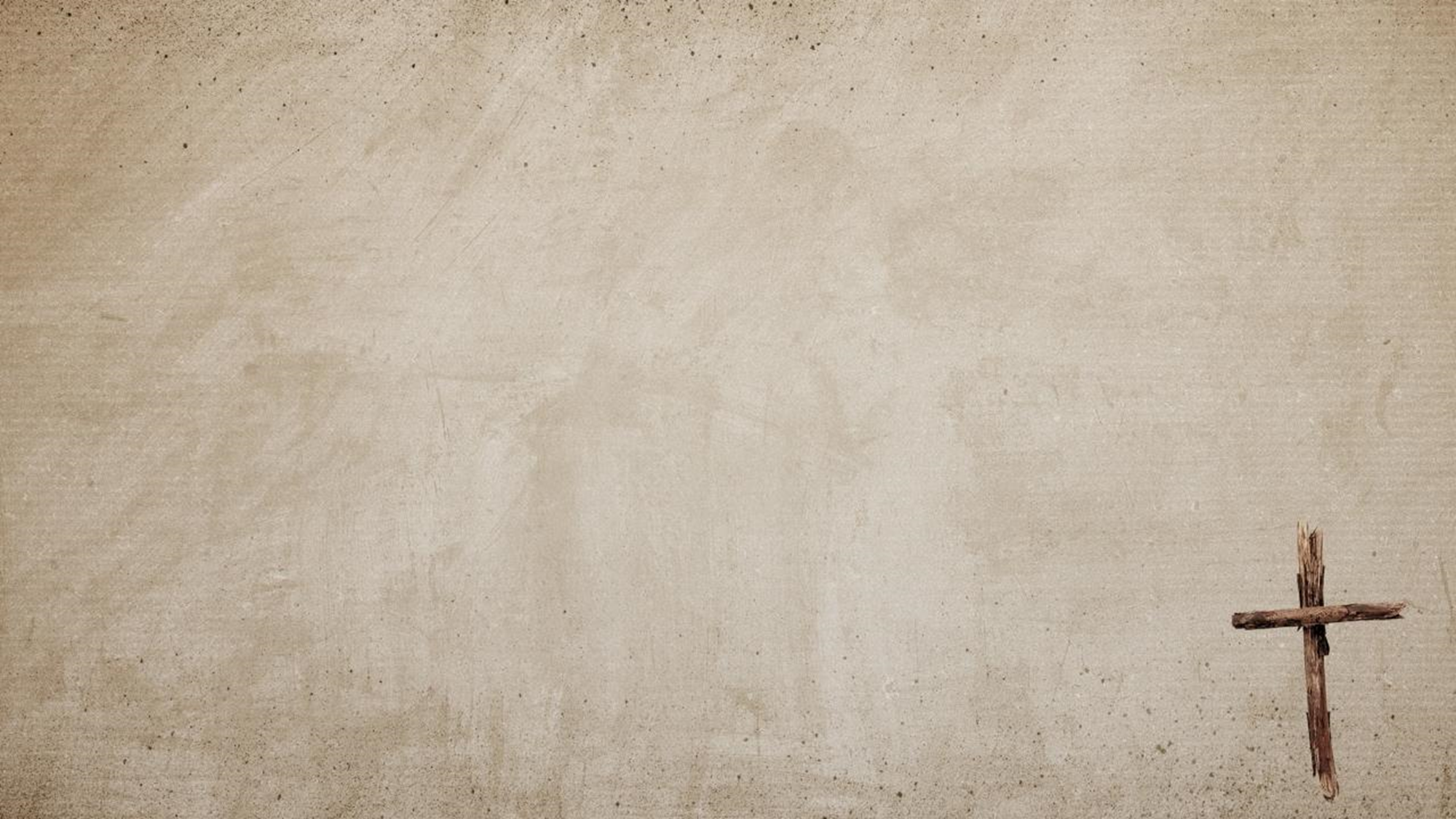 John 20:29-31
Jesus said to him, “Have you believed because you have seen me? Blessed are those who have not seen and yet have believed.”
Now Jesus did many other signs in the presence of the disciples, which are not written in this book;  but these are written so that you may believe that Jesus is the Christ, the Son of God, and that by believing you may have life in his name.
FAITH
Types of FAITH
Genuine Faith – 2 Tim. 1:5
Common Faith – Titus 1:4
Wavering Faith – James 1:5-7
Weak Faith – Romans 14-15
Little Faith – Matt. 6:30
Dead Faith – James 2:17
Unwavering Faith – Heb. 10:23
Great Faith – Matt. 8:8-10
Strong Faith – Romans 4:20
Active Faith – Mark 5:25-34
Growing Faith – 1 Thess. 1:3
Measure of Faith – Romans 12:3
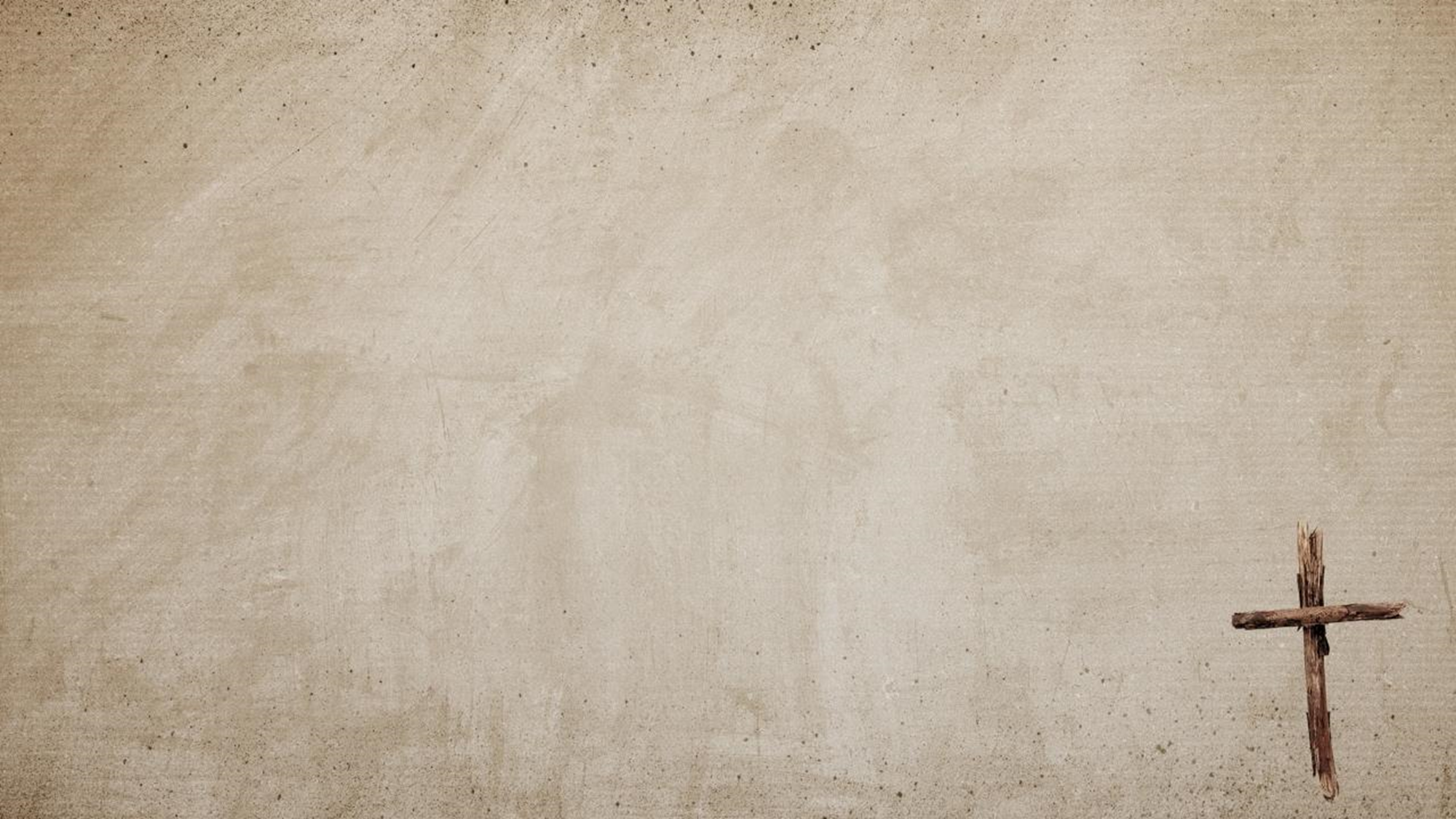 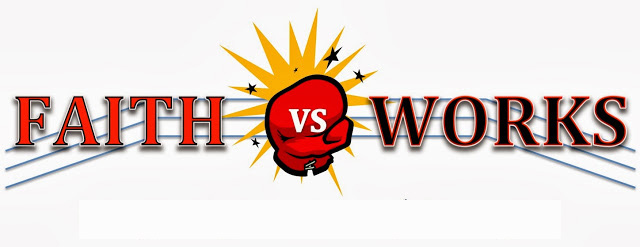 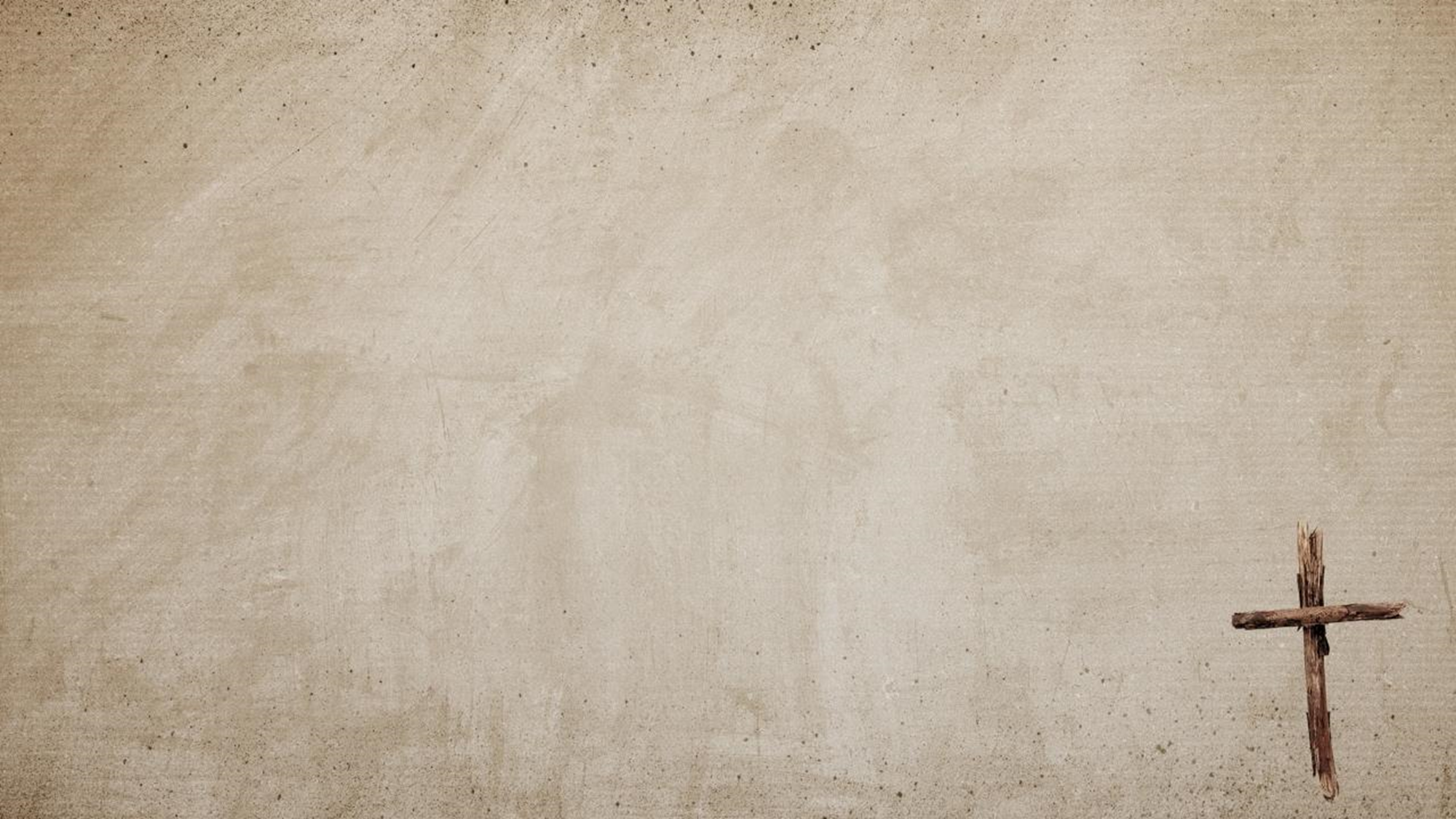 Eph. 2:8-9; Gal. 2:16
James 2:14-17 
Romans 1:5; 1 Thess 1:2-3
FAITH & WORKS
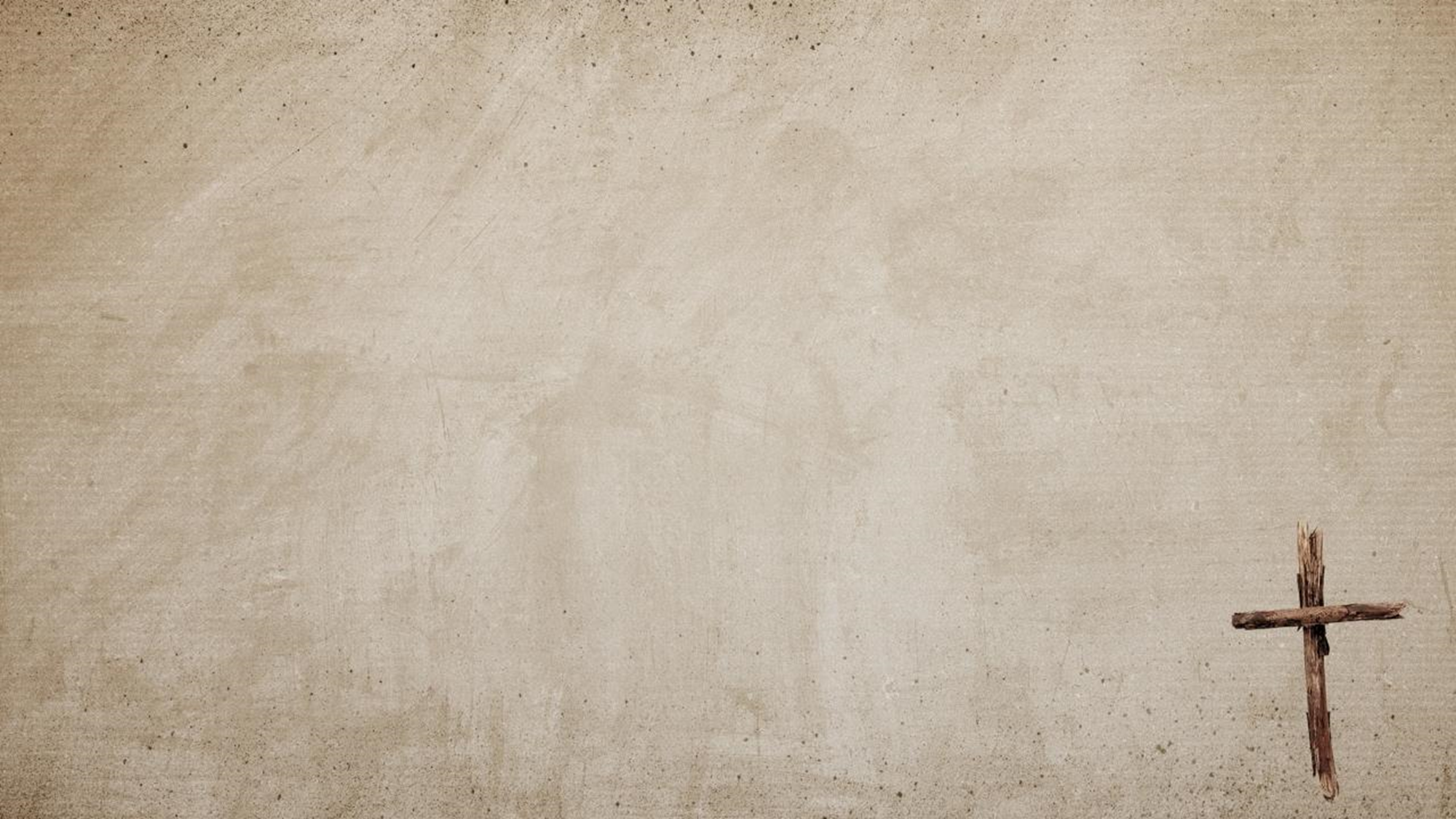 If you really believe Jesus is the Christ and that he is Lord, it changes the way you live. 
So Faith is partially about belief but it is more than that. It is that belief moved into action.
FAITH & WORKS
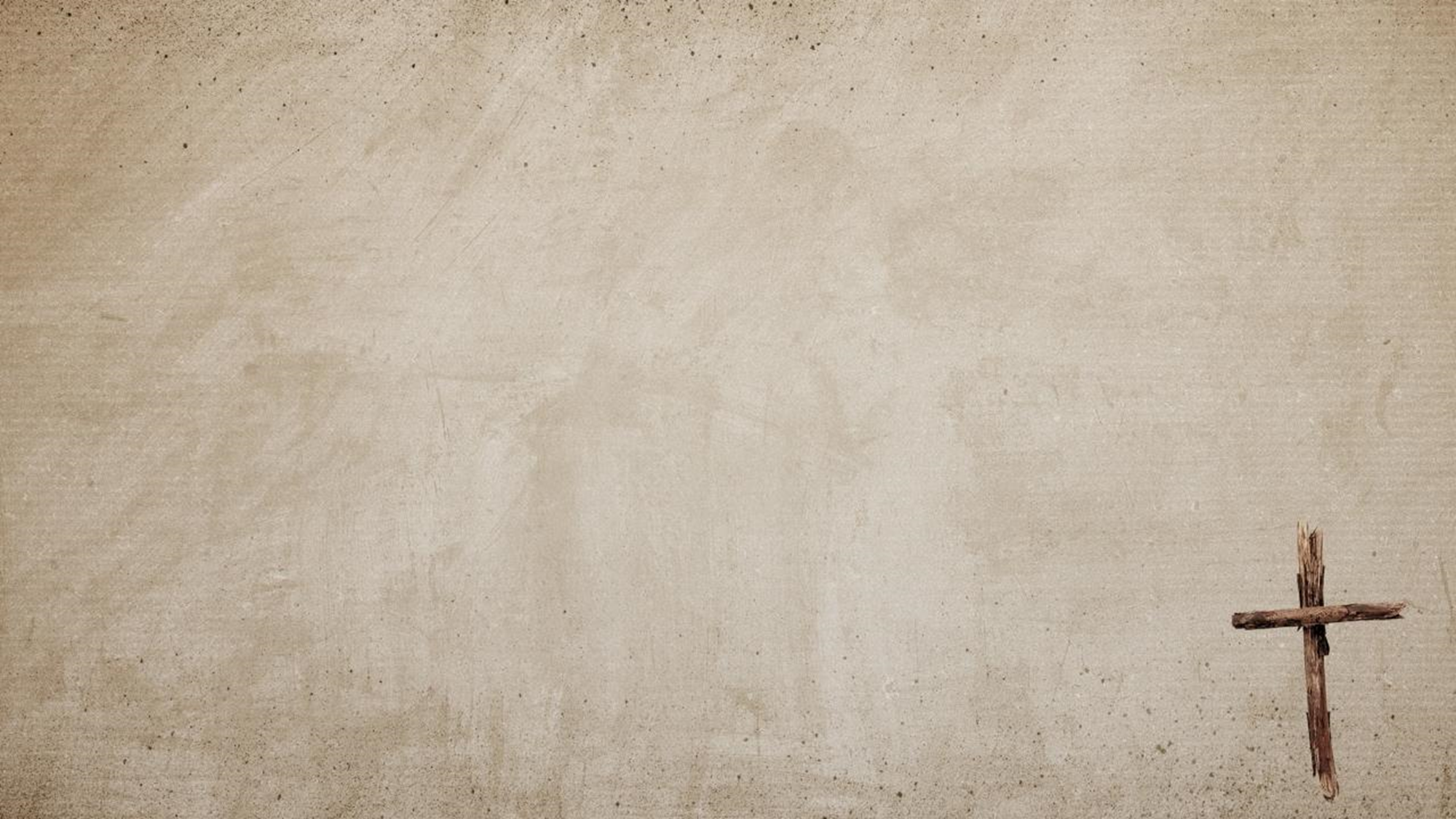 FAITH & WORKS
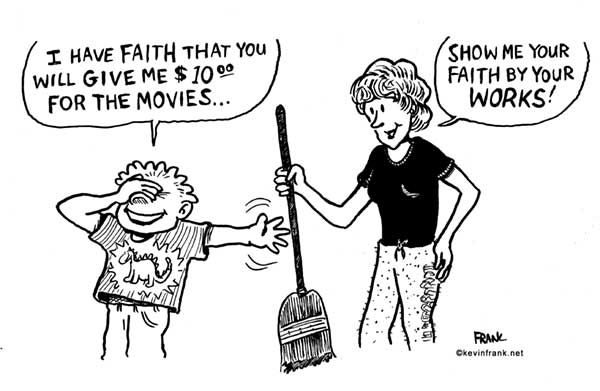 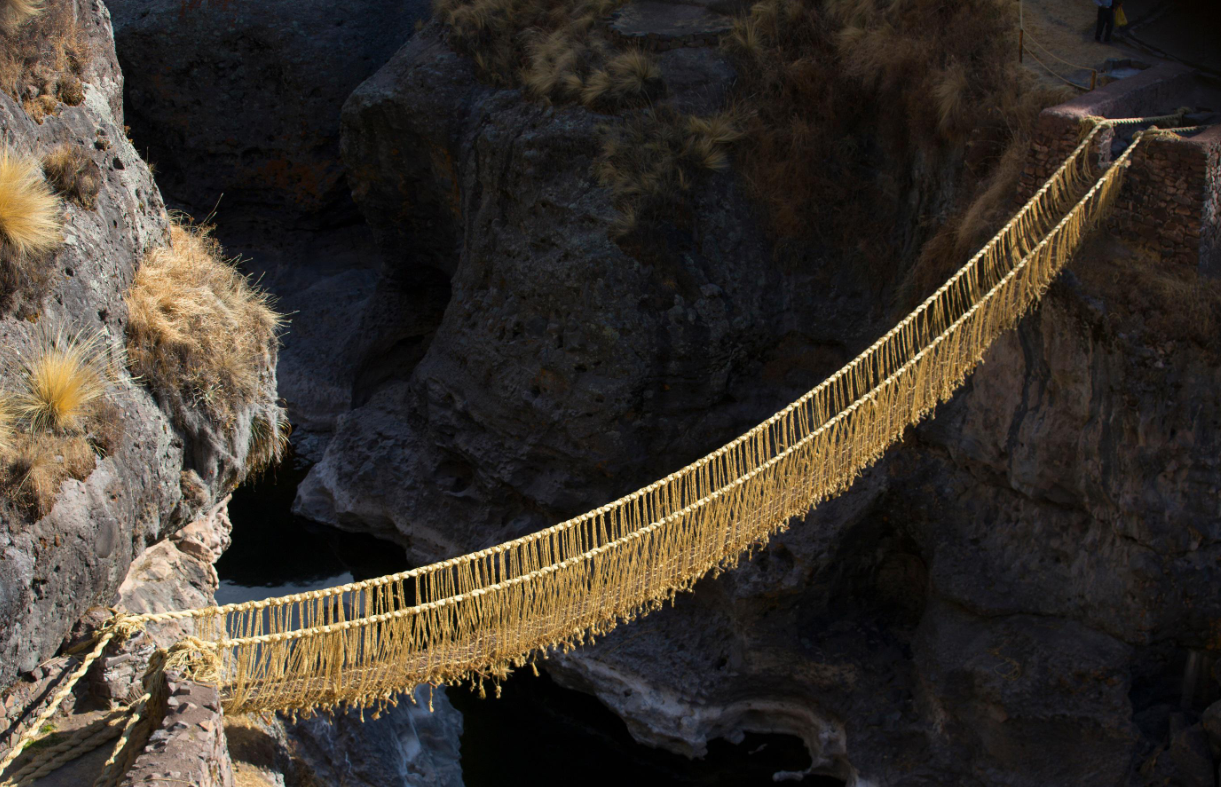 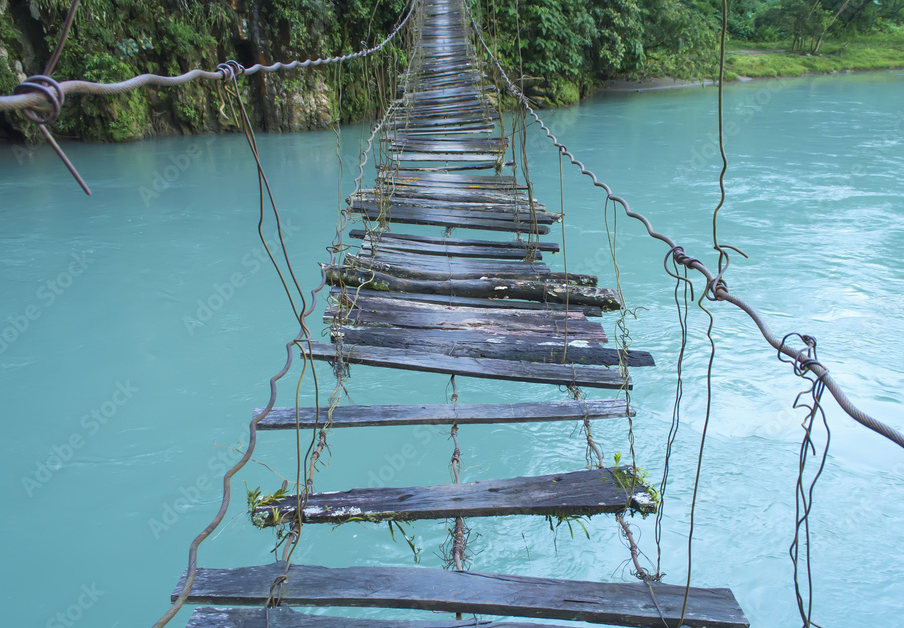 FAITH
What is your definition of Faith now? Different?
 Faith is living as if what God has said it true!
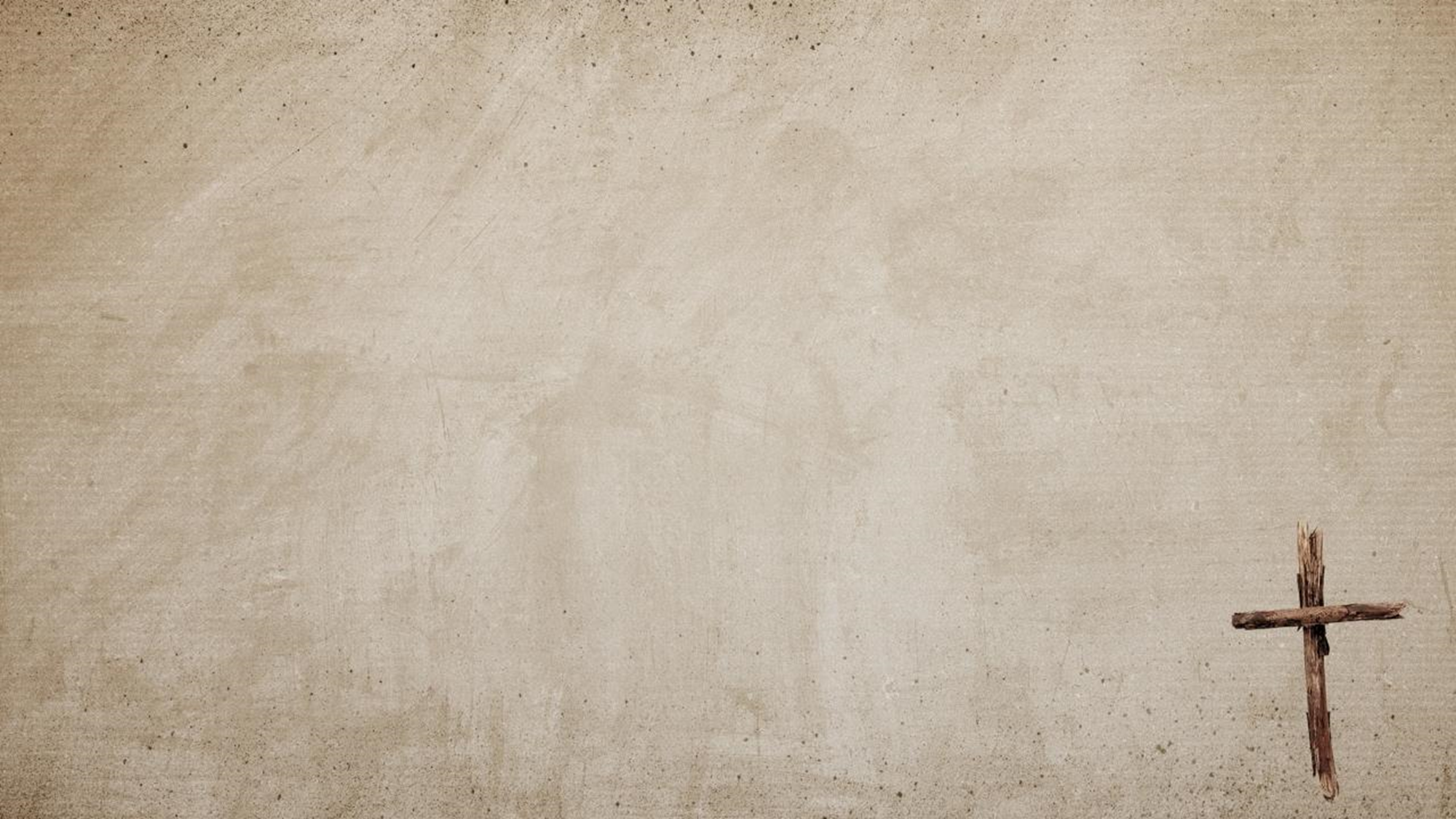 What makes our Faith Living or Dead? 
 Works prove our Faith is alive
 Lack of Works show our Faith is dead
Dead Faith vs. Living Faith